Министерство транспорта Архангельской области
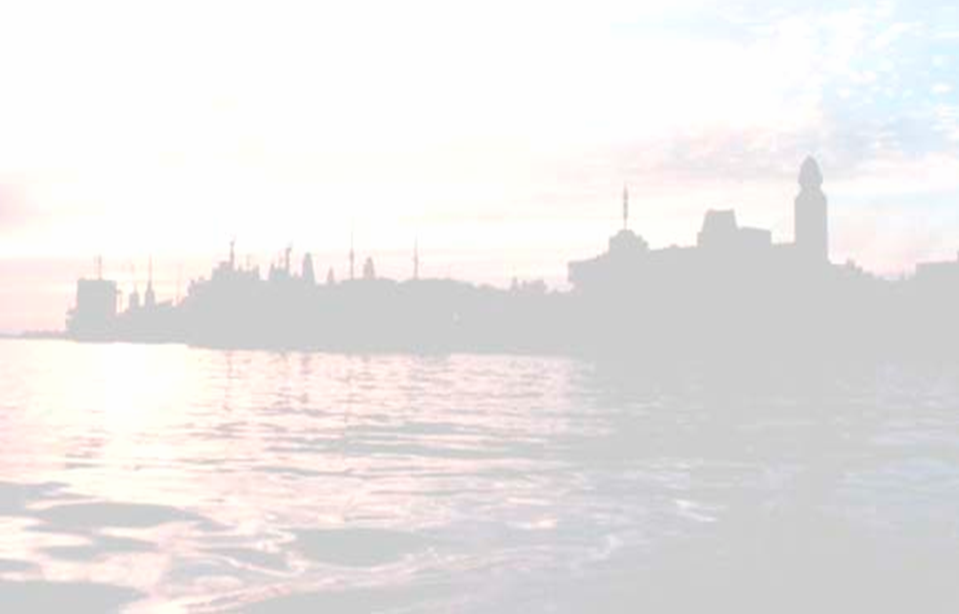 Об итогах организации 
транспортного обслуживания населения Архангельской области за 2018 год
Исполняющий обязанности
министра транспорта
Архангельской области
 
Мишуков Олег Владимирович
21 декабря 2018 года
Министерство транспорта Архангельской области
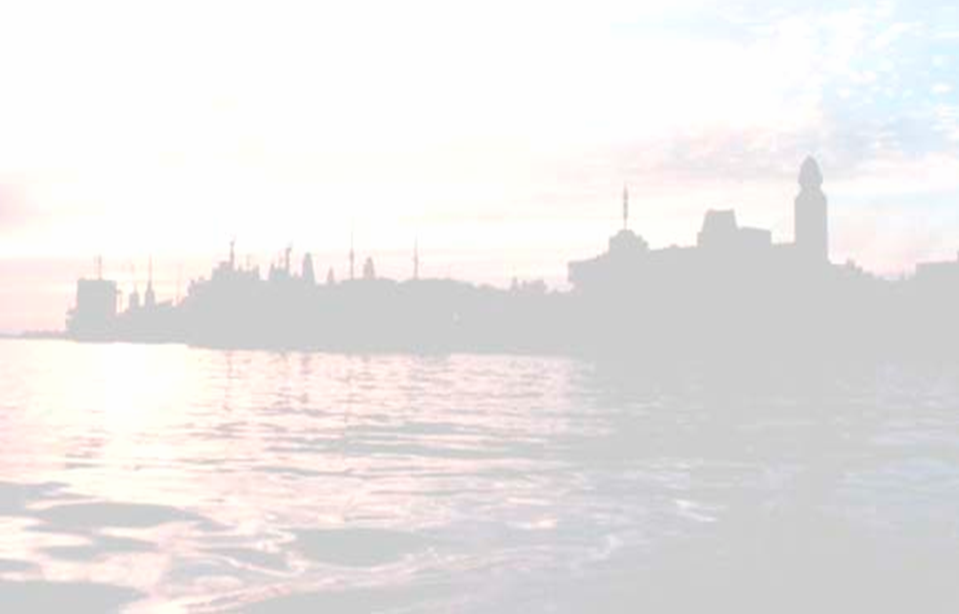 Региональная сеть автобусных маршрутов в 2018 году
93 межмуниципальных маршрута
26 перевозчиков
по регулируемым тарифам (3 руб./пасс.км)
выдано 325 карт маршрута
запланировано на госконтракты 2 млн. рублей
проведено 13 закупок по 43 маршрутам
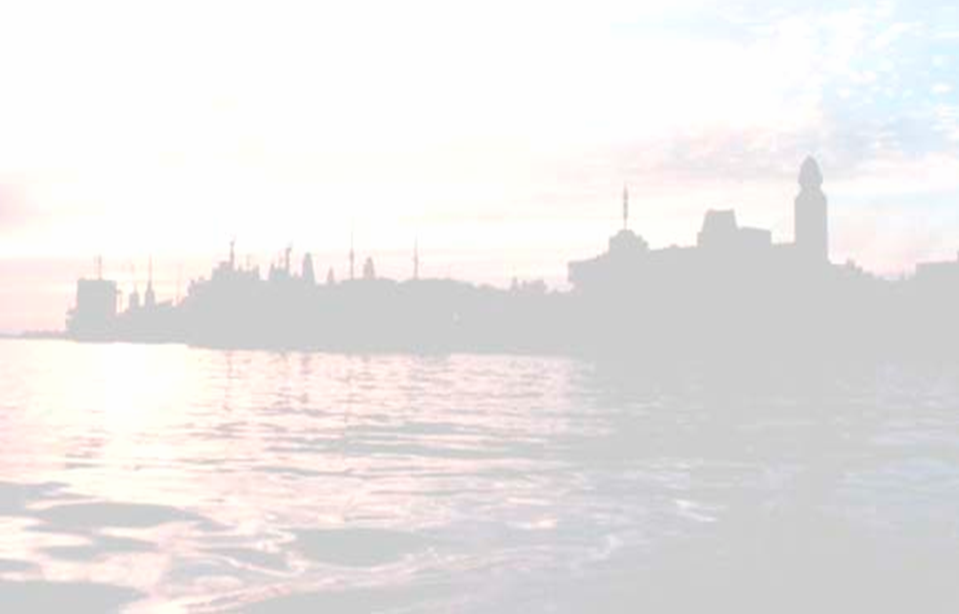 Министерство транспорта Архангельской области
Улучшение качества перевозок
Обновление подвижного состава
Внедрение низкопольных автобусов
Оснащение электронными инфосистемами
Внедрение системы безналичной оплаты проезда
Улучшение технических характеристик автобусов
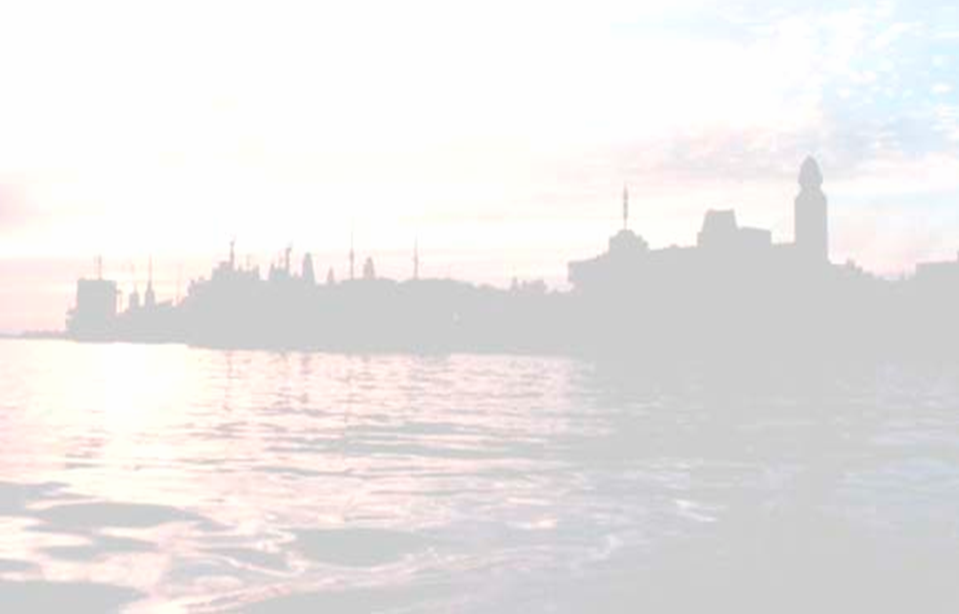 Министерство транспорта Архангельской области
Автобусы городского сообщения
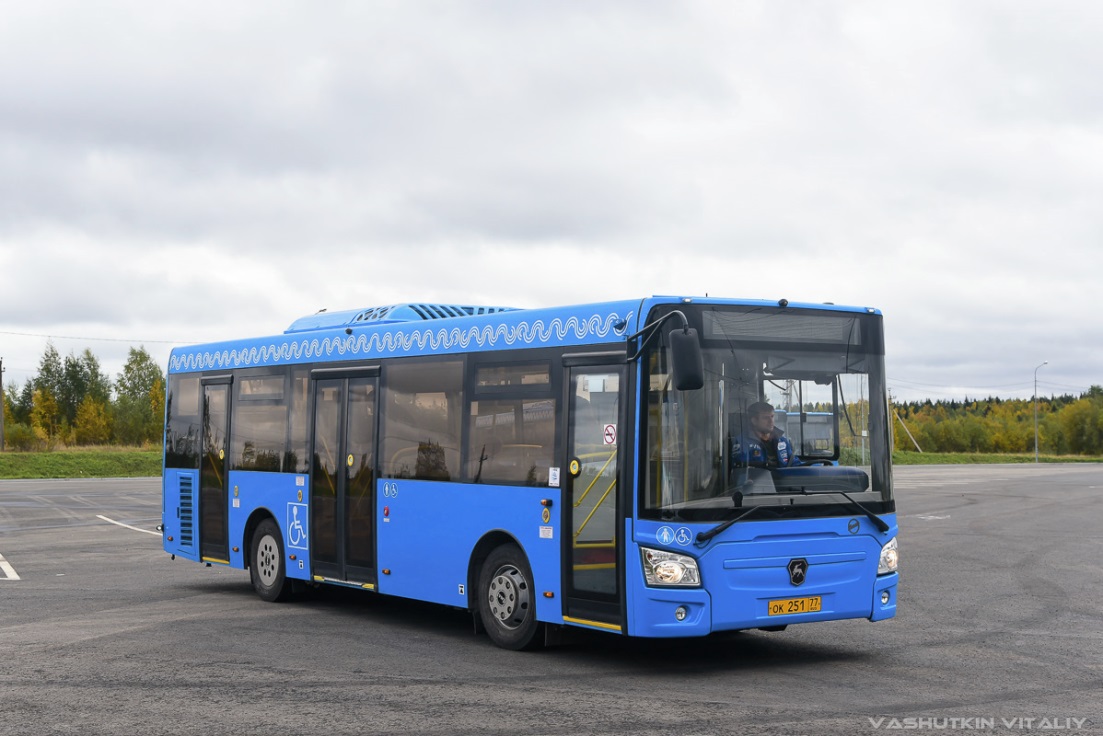 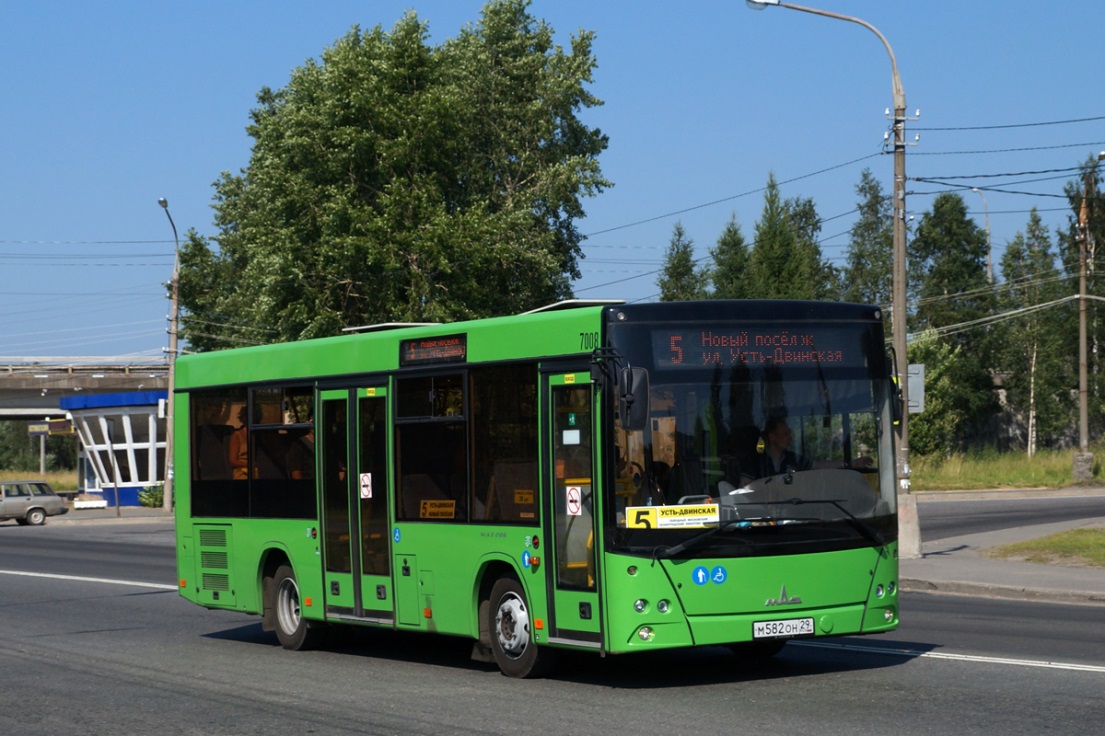 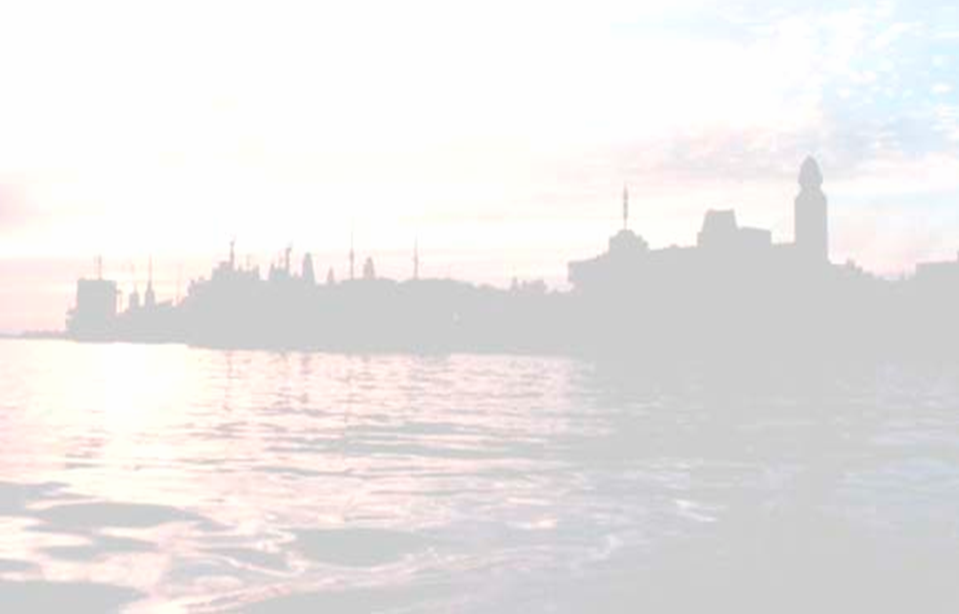 Министерство транспорта Архангельской области
Автобусы межмуниципального сообщения
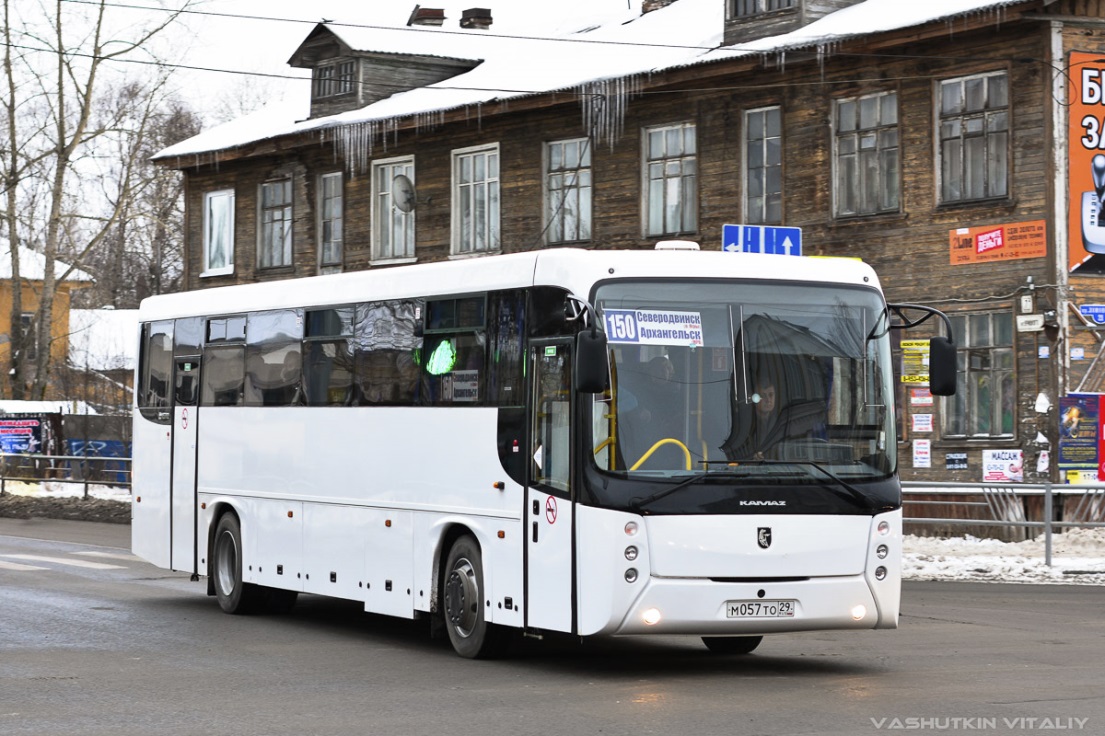 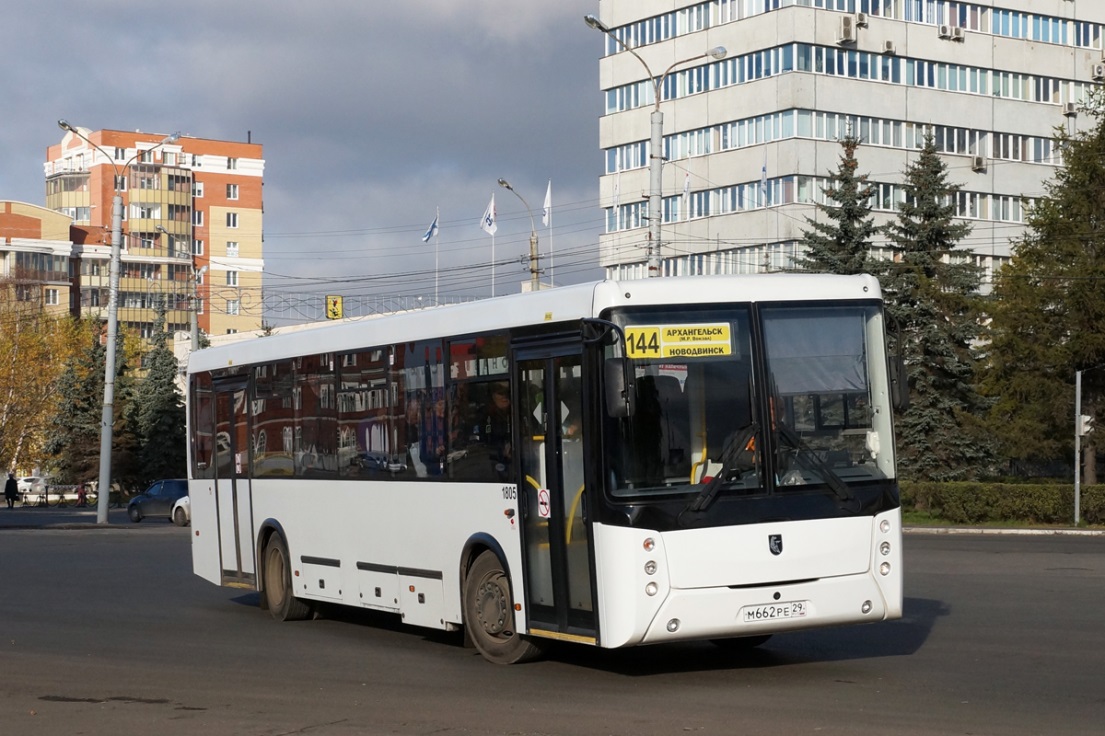 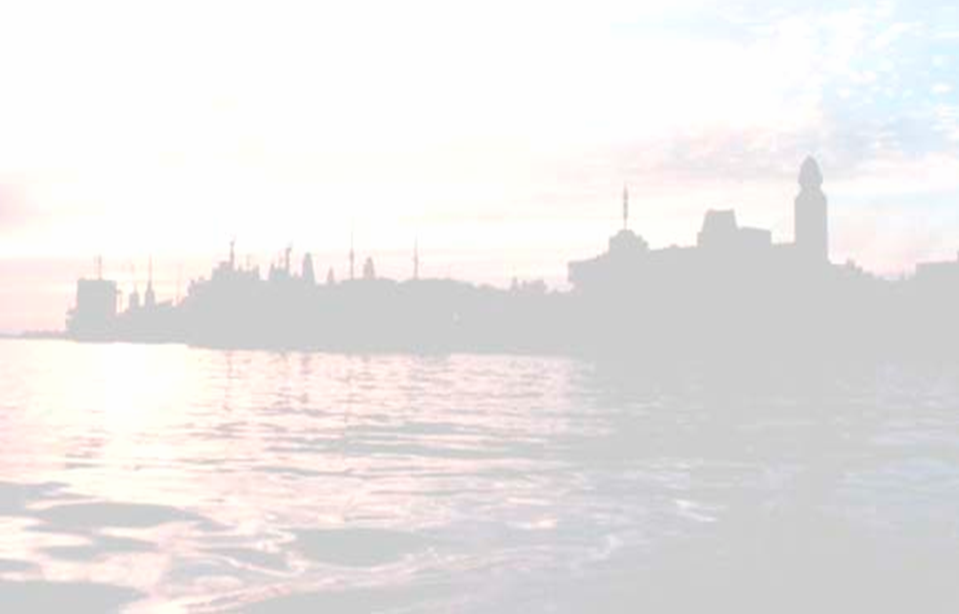 Министерство транспорта Архангельской области
Автобусы для маломобильных граждан
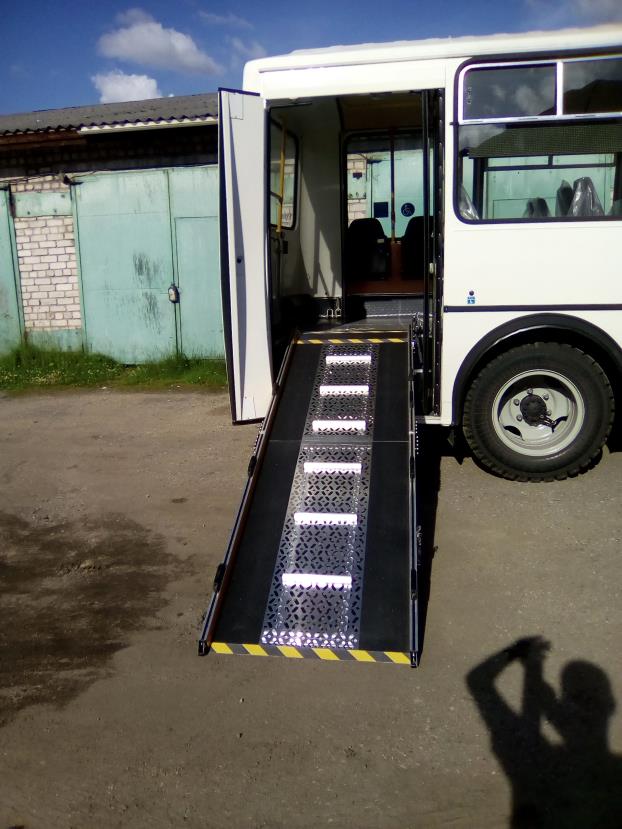 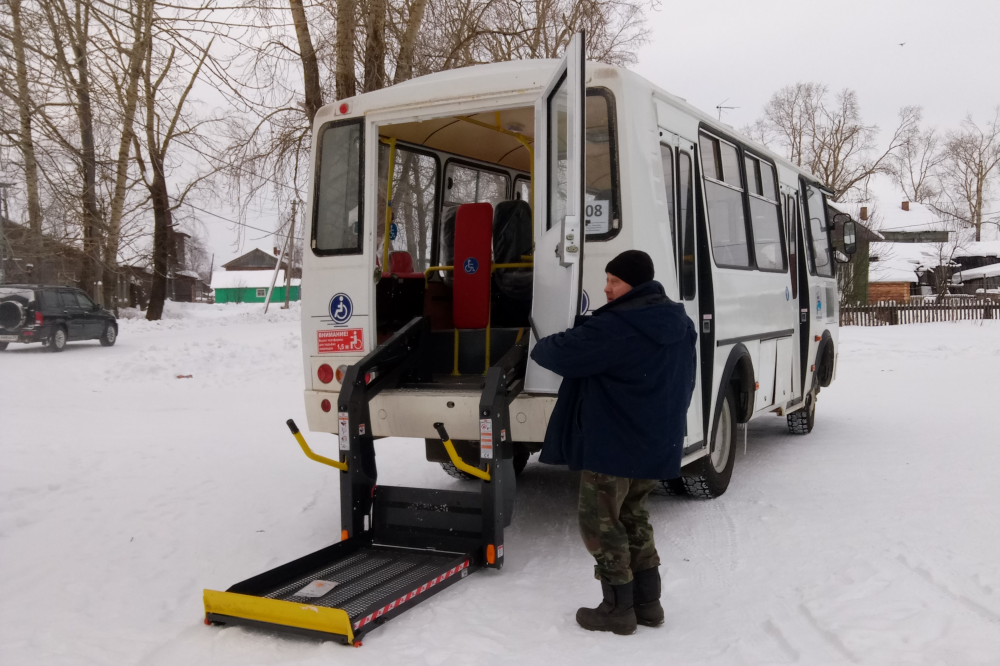 В 2018 приобретено4 автобуса в Ленский и Няндомский районы
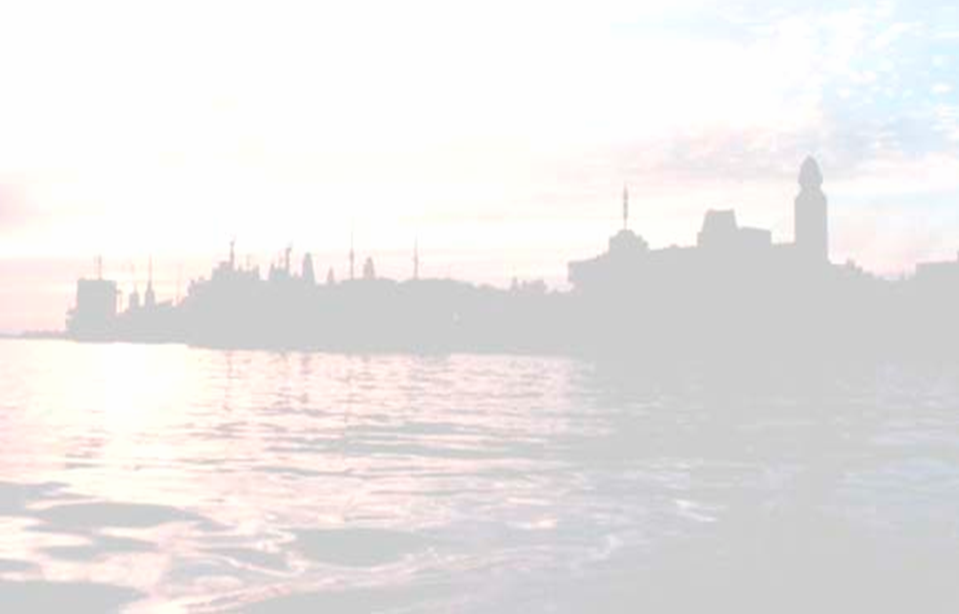 Министерство транспорта Архангельской области
Железнодорожный транспорт
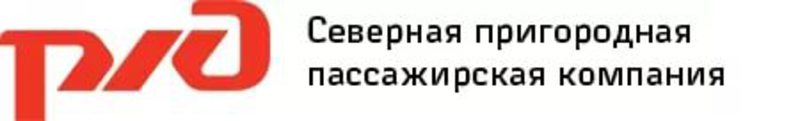 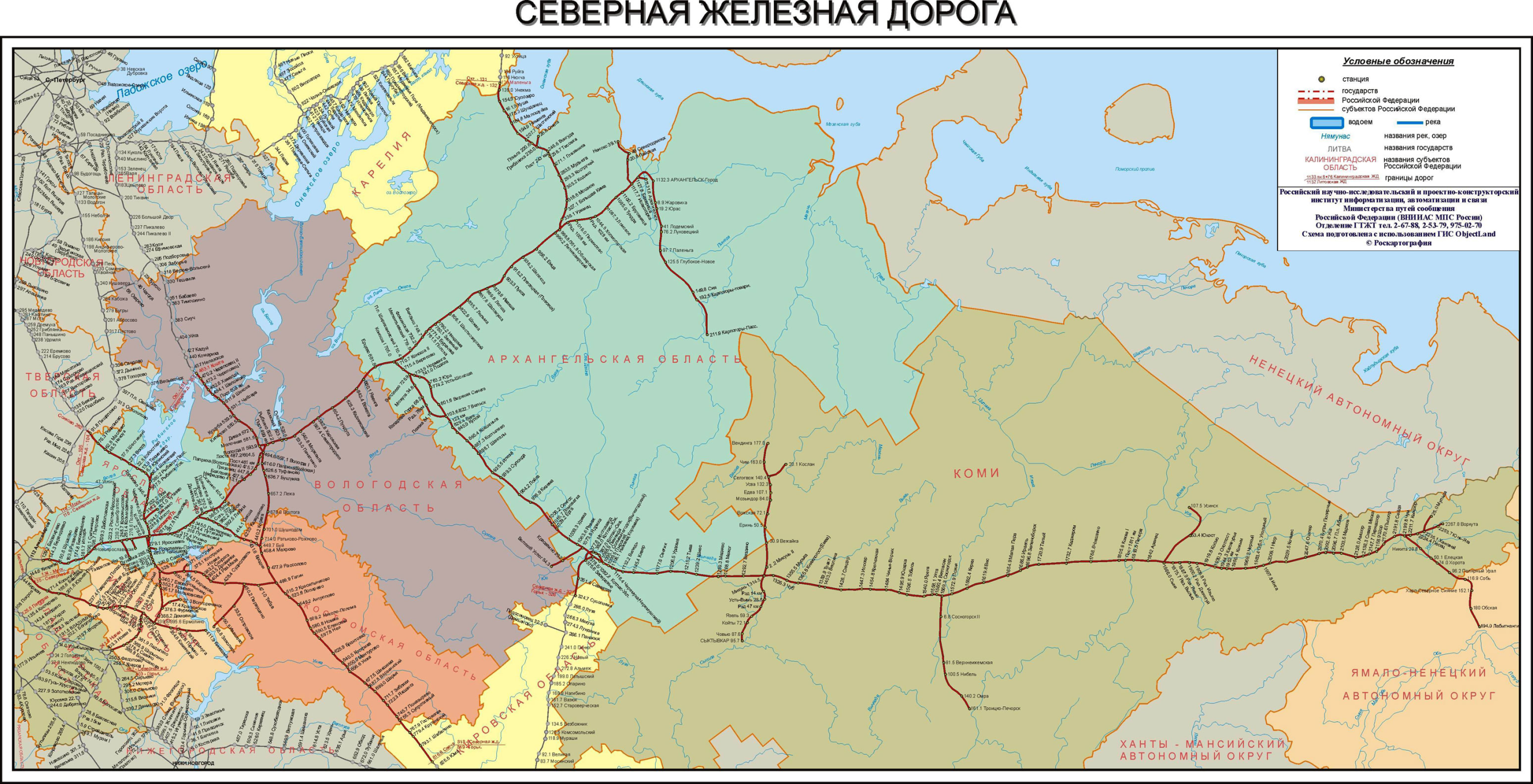 Эксплуатационная длина железнодорожных путей на территории региона составляет 1775,8 км, 64 поезда в пригородном сообщении
1,5 млн. пассажиров перевозится ежегодно (1,41 млн. пассажиров перевезено за 11 месяцев 2018 года)
299 млн. руб. субсидии АО «СППК» в 2018 году
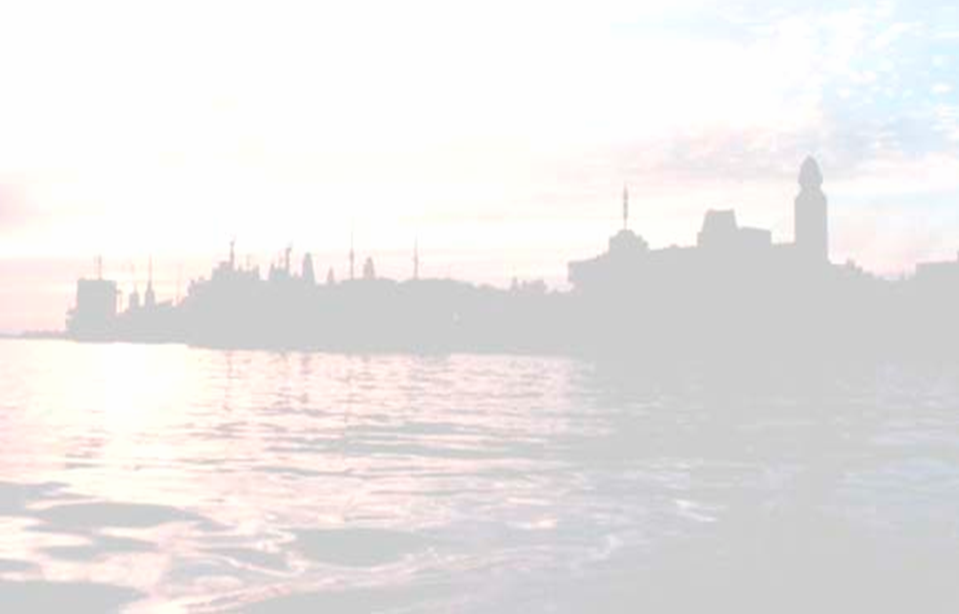 Министерство транспорта Архангельской области
Внутренний водный транспорт
19 межмуниципальных маршрутов 
14 муниципальных маршрутов
98,1 млн. рублей субсидия предприятиям водного транспорта в 2018 году
В 2018 году перевезено более 866 тыс. пассажиров
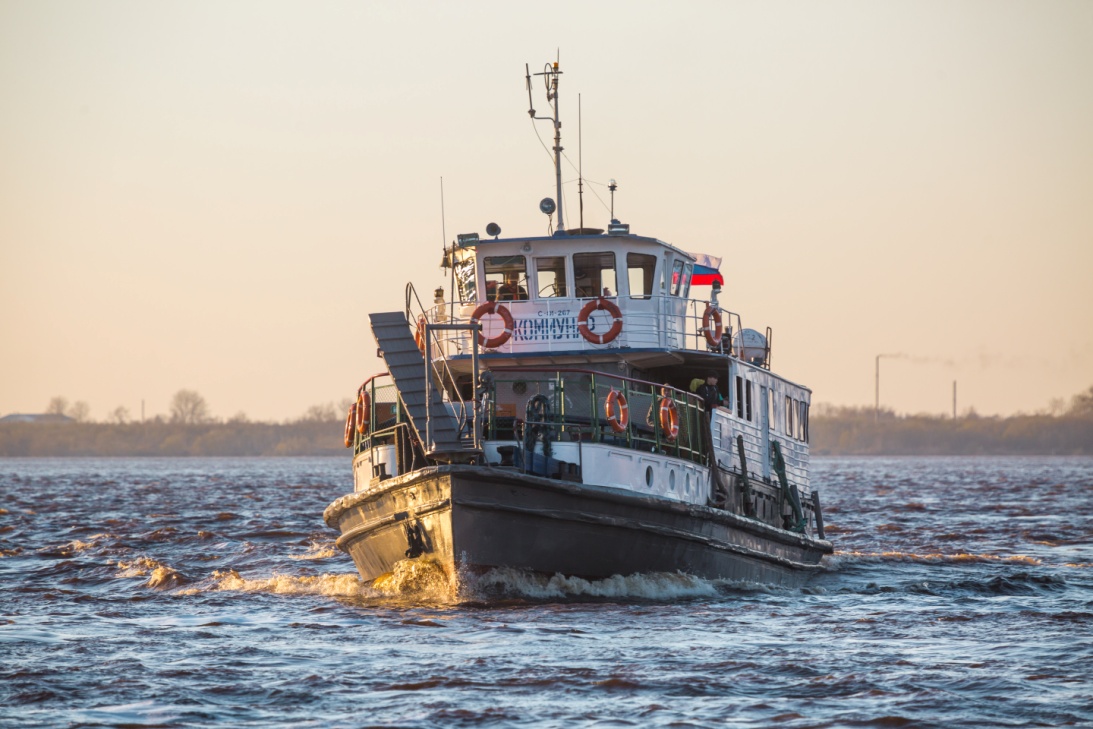 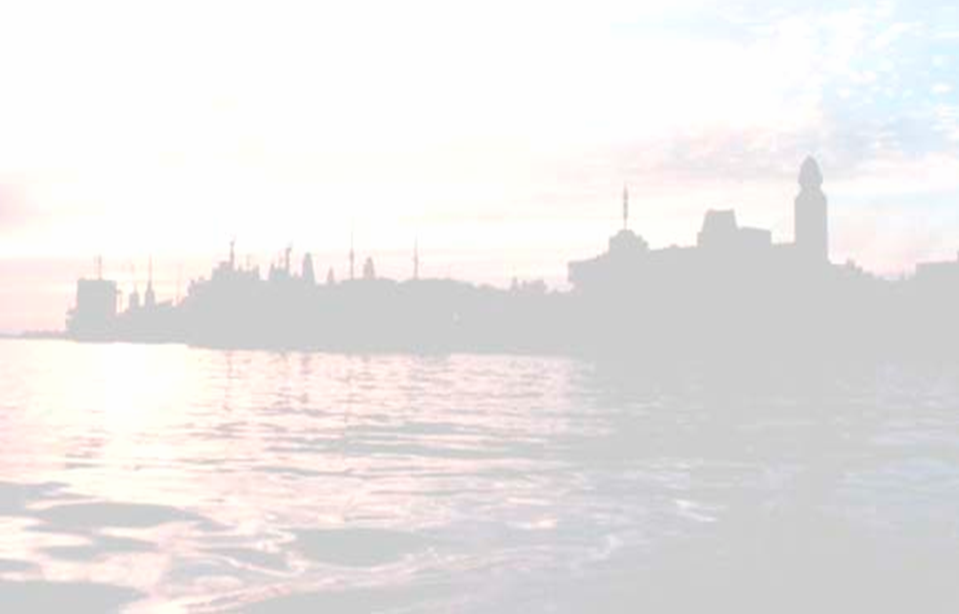 Министерство транспорта Архангельской области
Внутренний водный транспорт. Проекты
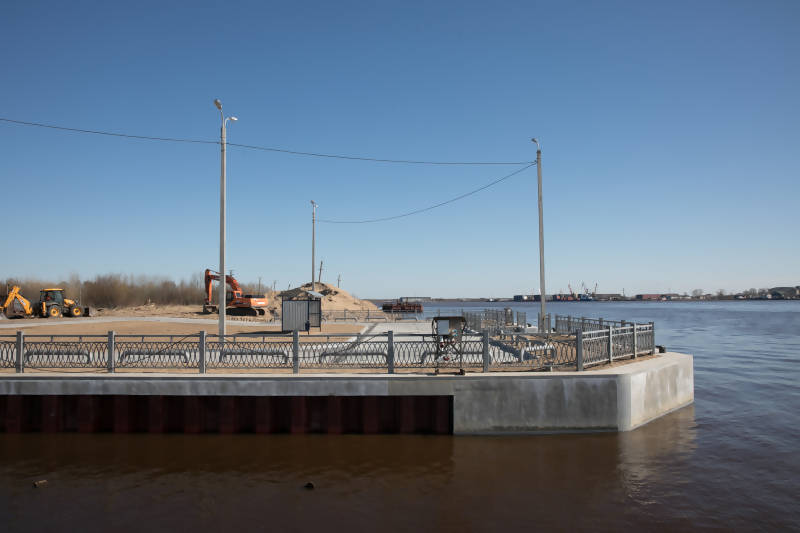 Новое здание речного вокзала
в г. Архангельске

Инвестиции: 100 млн. руб.
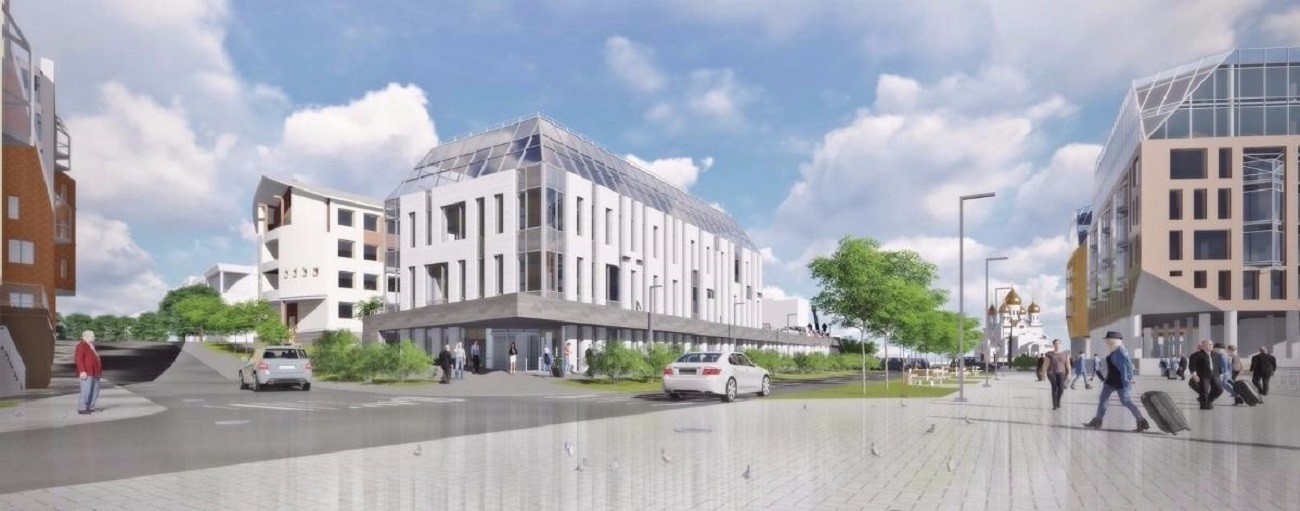 Причал остановочного пункта 
«Хабарка»

Стоимость: 100 млн. руб.
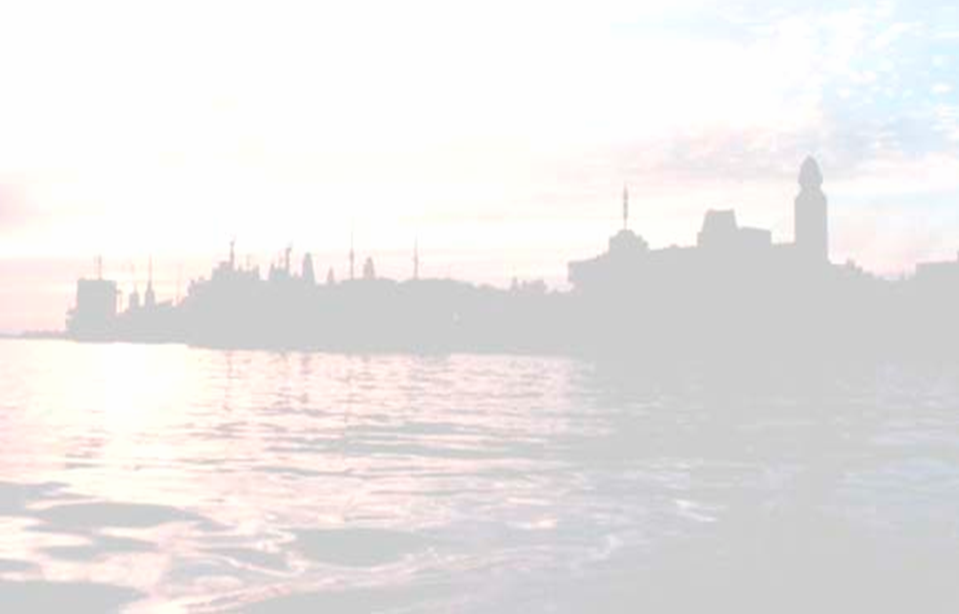 Министерство транспорта Архангельской области
Регулирование перевозок пассажирови багажа водным транспортом
Областной закон «Об организации транспортного обслуживания населения водным транспортом общего пользованияв Архангельской области» (от 2 июля 2018 года № 655-45-ОЗ)
Порядок организации транспортного обслуживания населения водным транспортом общего пользования по межмуниципальным маршрутам на территории Архангельской области (постановление Правительства Архангельской области от 18 декабря 2018 года№ 596-пп)
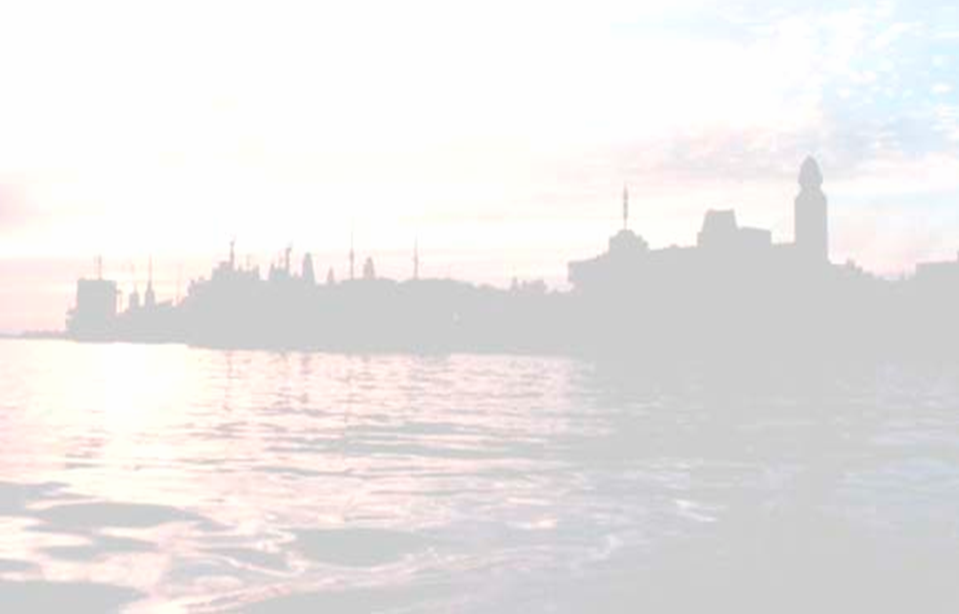 Министерство транспорта Архангельской области
Воздушный транспорт. Местные воздушные линии
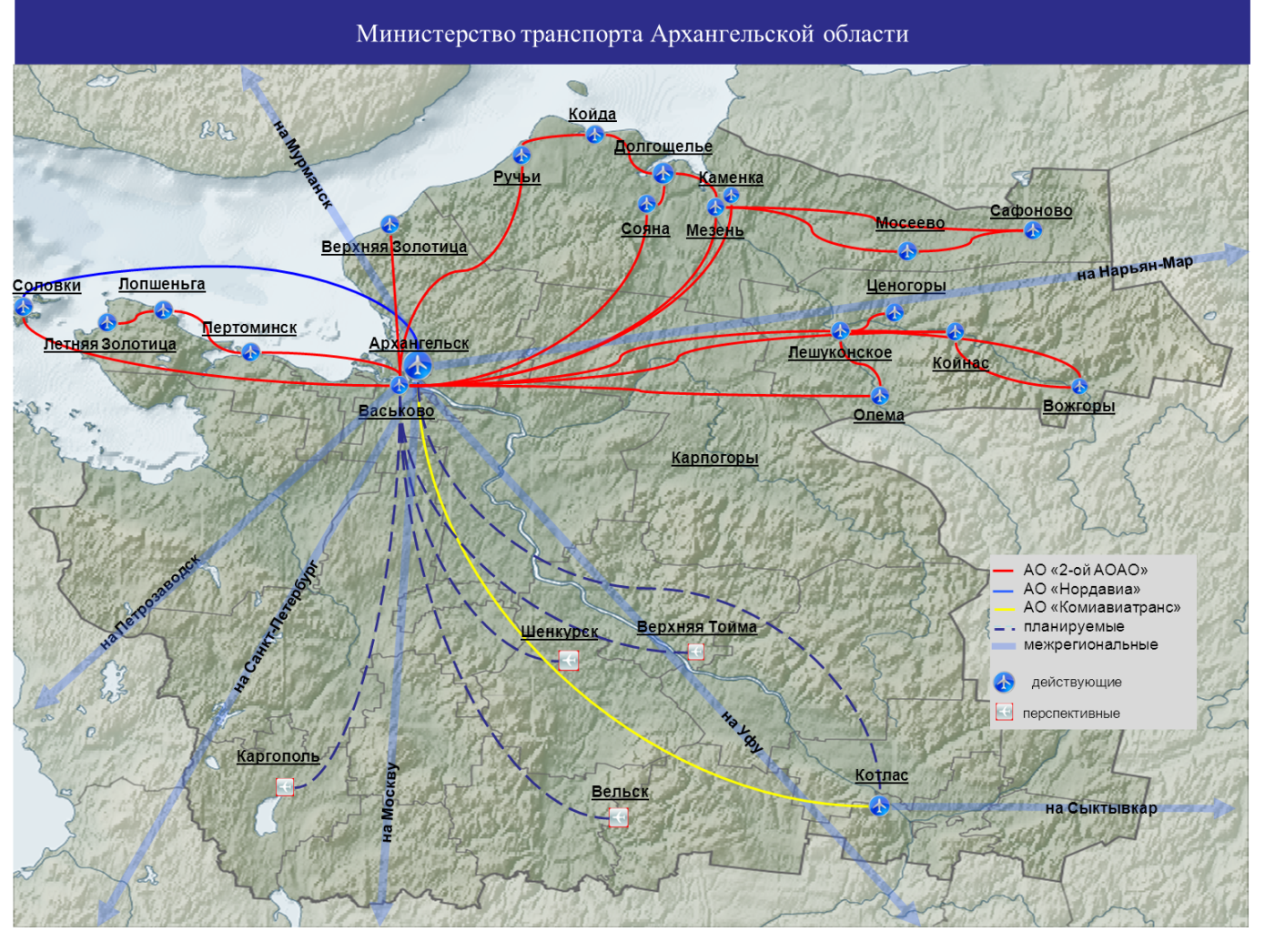 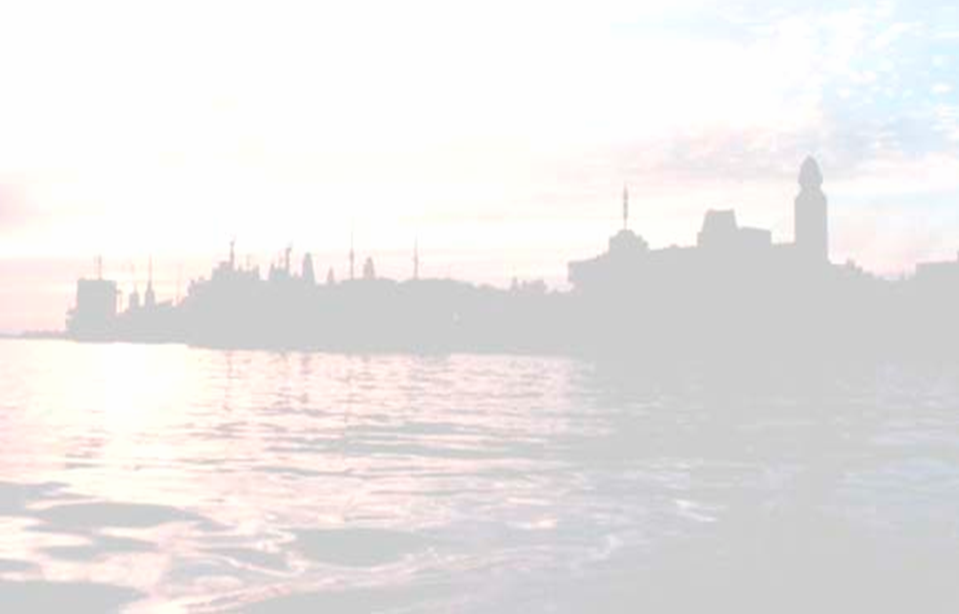 Министерство транспорта Архангельской области
Передача акций авиапредприятий
УКАЗ
ПРЕЗИДЕНТА РОССИЙСКОЙ ФЕДЕРАЦИИ
от 27 декабря 2017 года № 634 


О передаче в собственность Архангельской области находящихся в федеральной собственности акций акционерных обществ, расположенных в Архангельской области
50,99 % акций АО «Аэропорт Архангельск»
100 % акций АО «2-ой Архангельский ОАО»
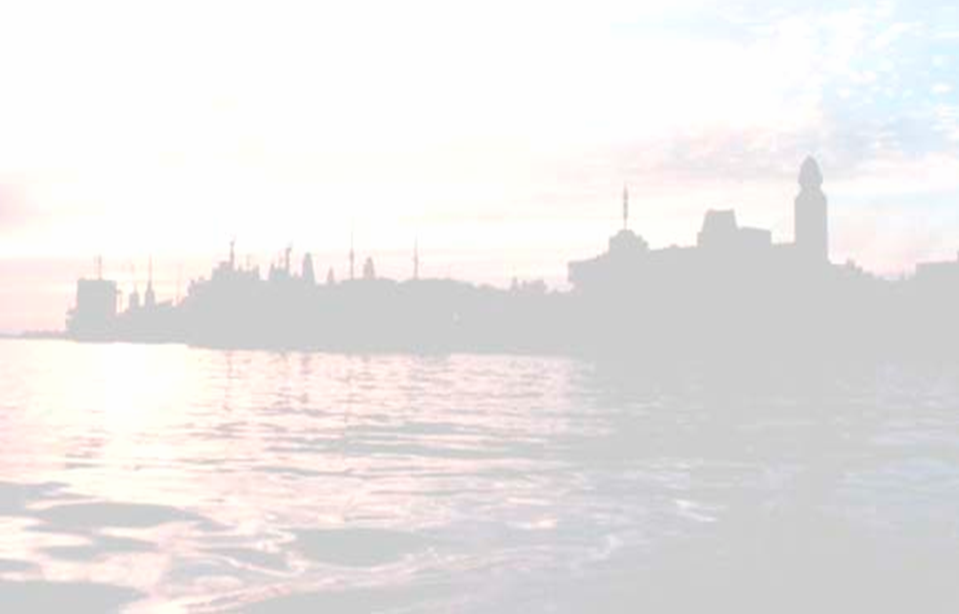 Министерство транспорта Архангельской области
АО «2-ой Архангельский объединенный авиаотряд»
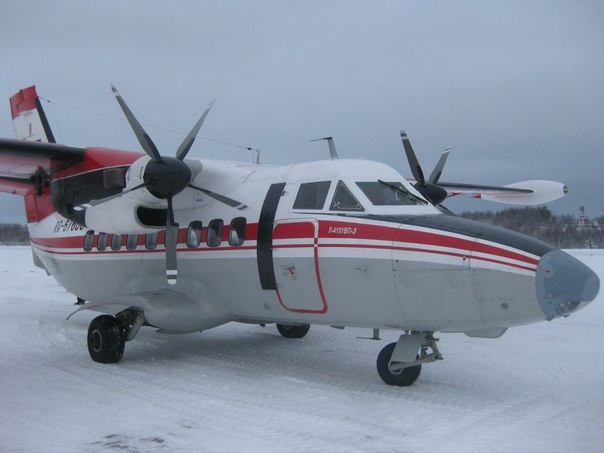 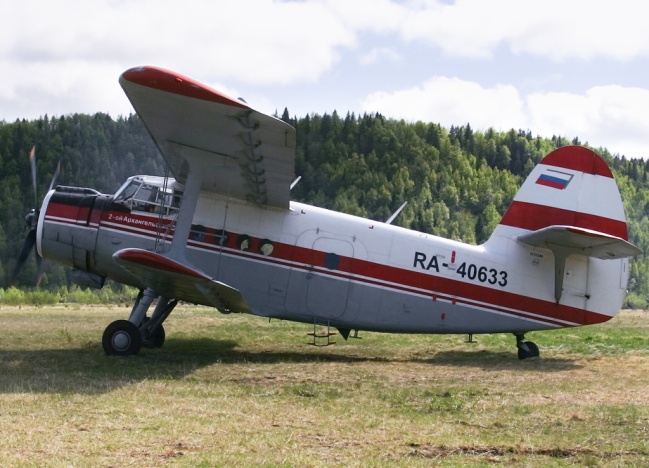 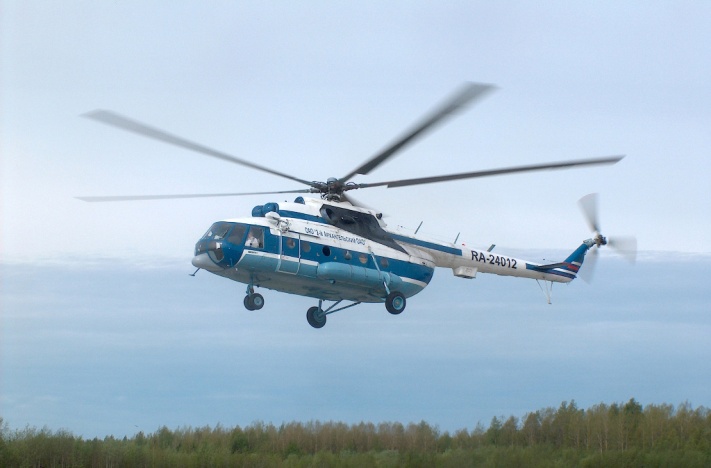 Л-410
АН-2
МИ-8
158 млн. руб. субсидий в 2018 году авиапредприятиям

 за 11 месяцев 2018 года перевезено 16 965 пассажиров
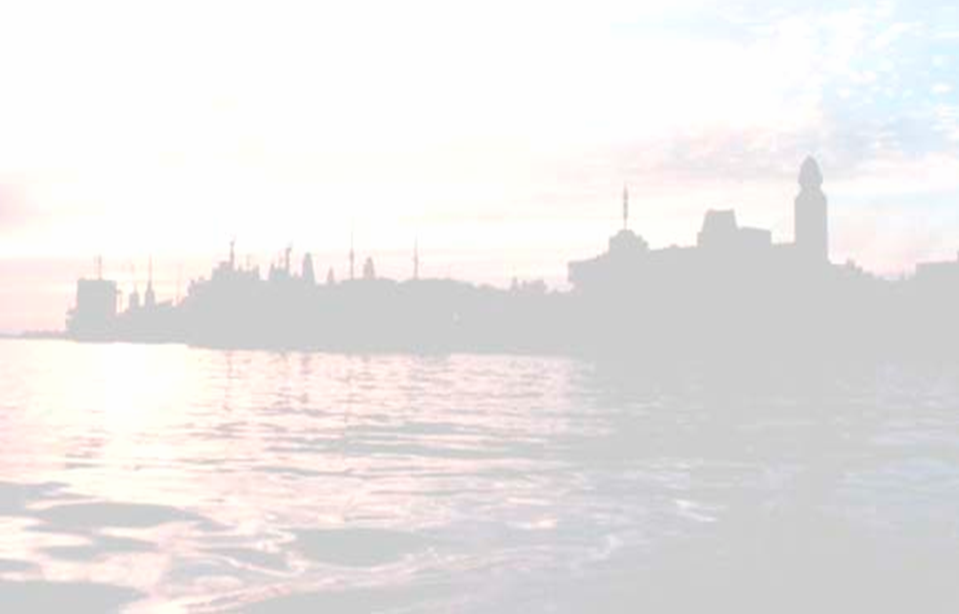 Министерство транспорта Архангельской области
Обновление парка воздушных судов в 2018 году
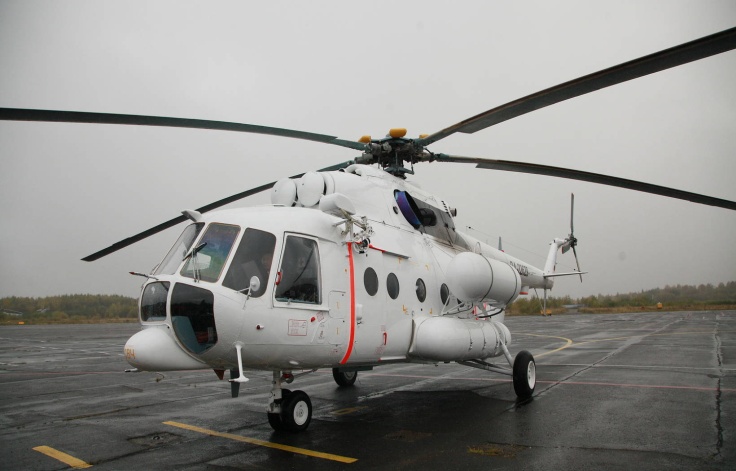 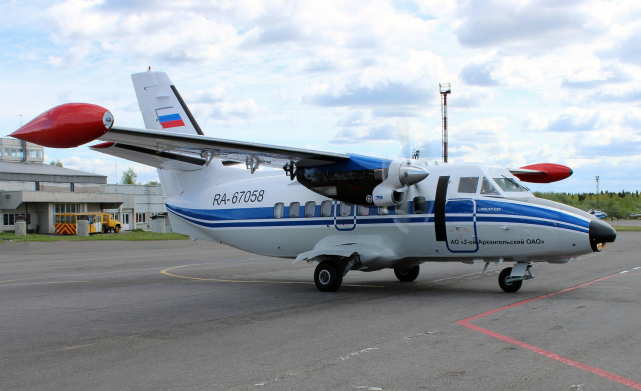 новый Л-410УВП производство УЗГА
новый Ми-8 
с медицинским модулем
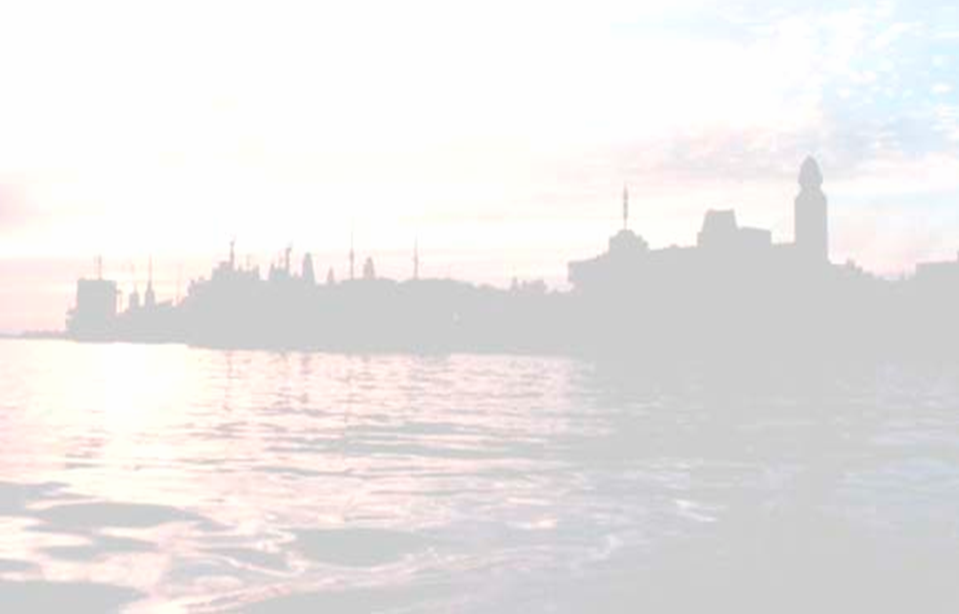 Министерство транспорта Архангельской области
Аэропорт «Архангельск»
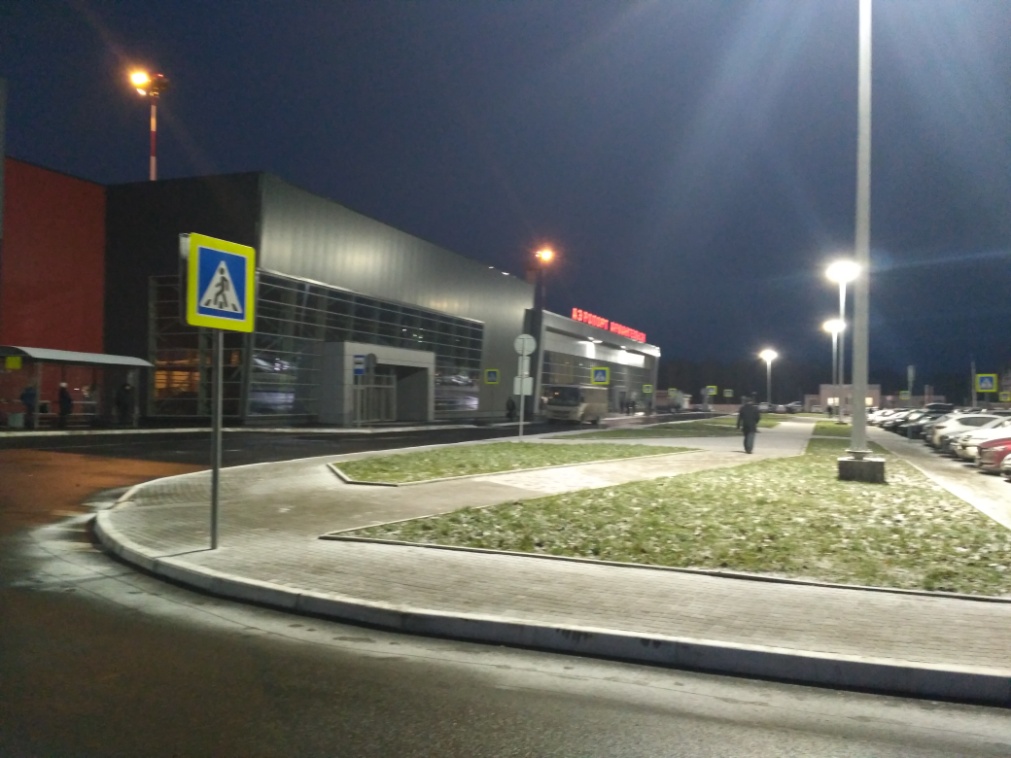 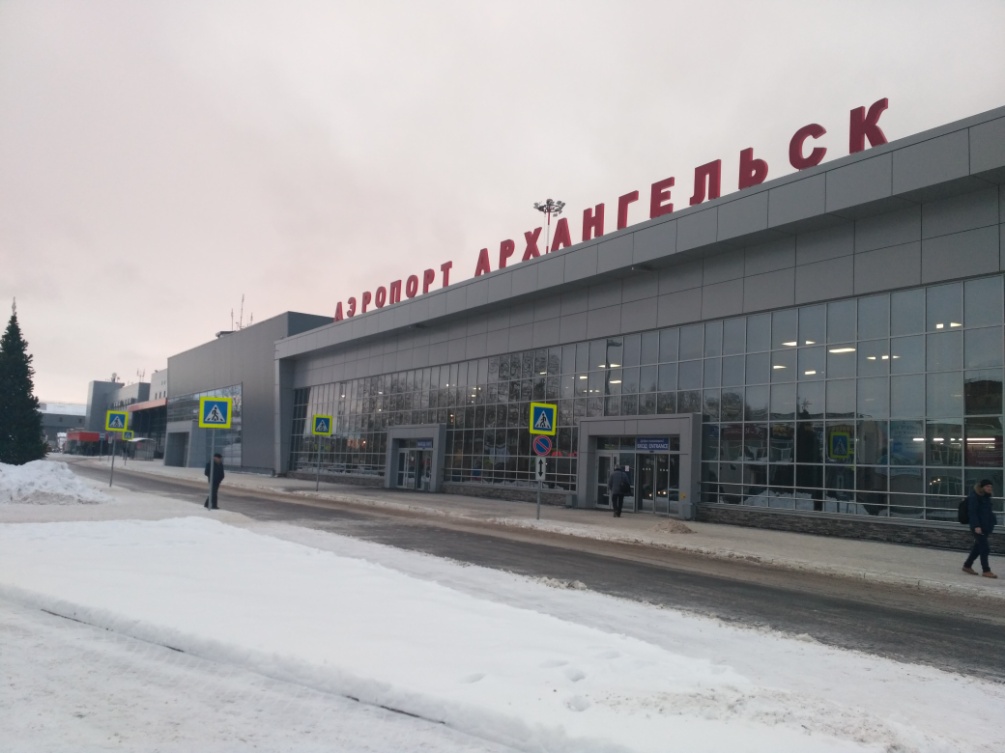 За 11 месяцев 2018 года обслужено 878 000 пассажиров
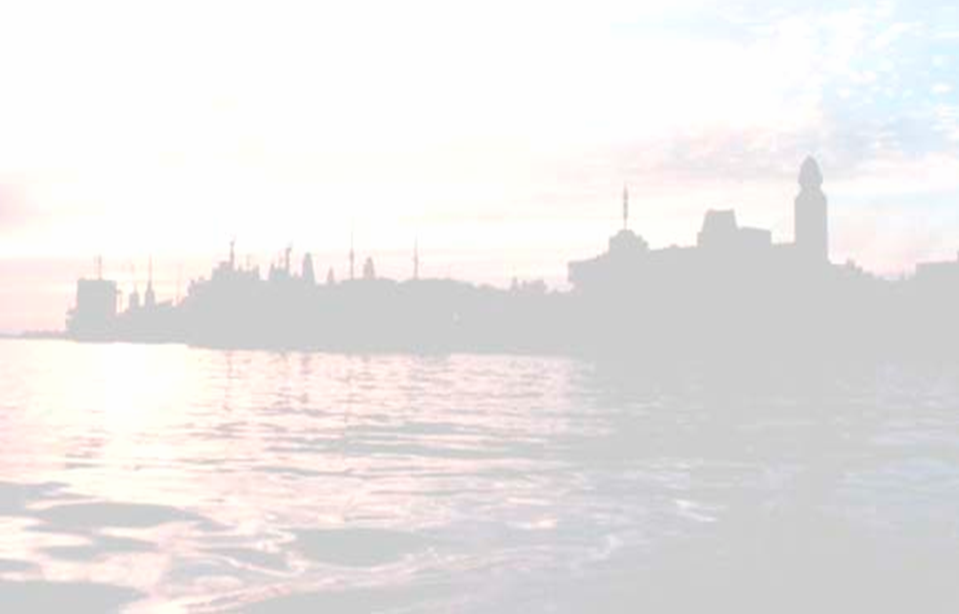 Министерство транспорта Архангельской области
Развитие транспортной инфраструктуры
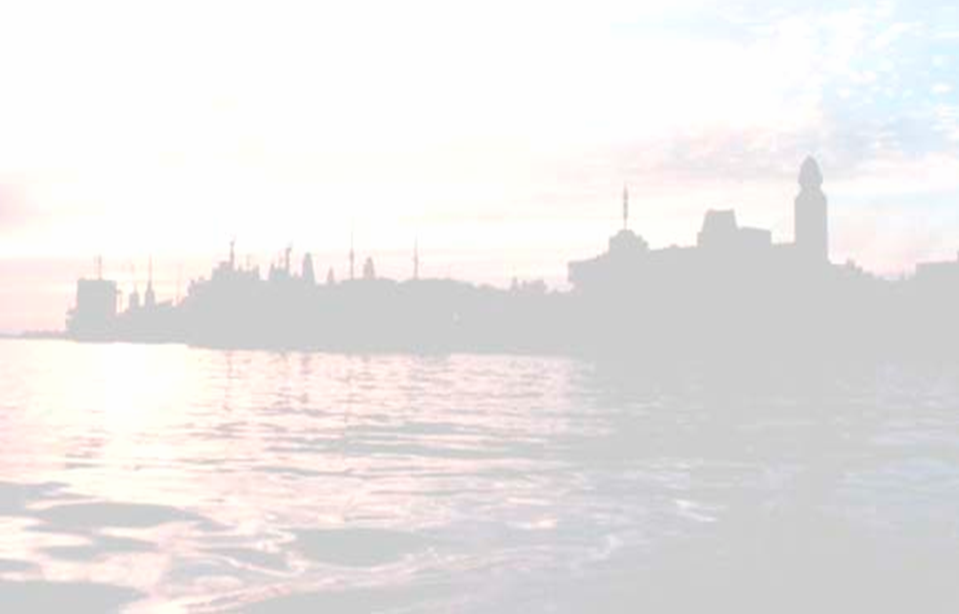 Министерство транспорта Архангельской области
БЛАГОДАРЮ ЗА ВНИМАНИЕ!